2025 DMH Research Centers of Excellence​
Promoting Youth Mental and Behavioral Health: Understanding and Addressing Risk and Protective Factors to Improve Youth Well-Being and Outcomes
May 29, 2025​
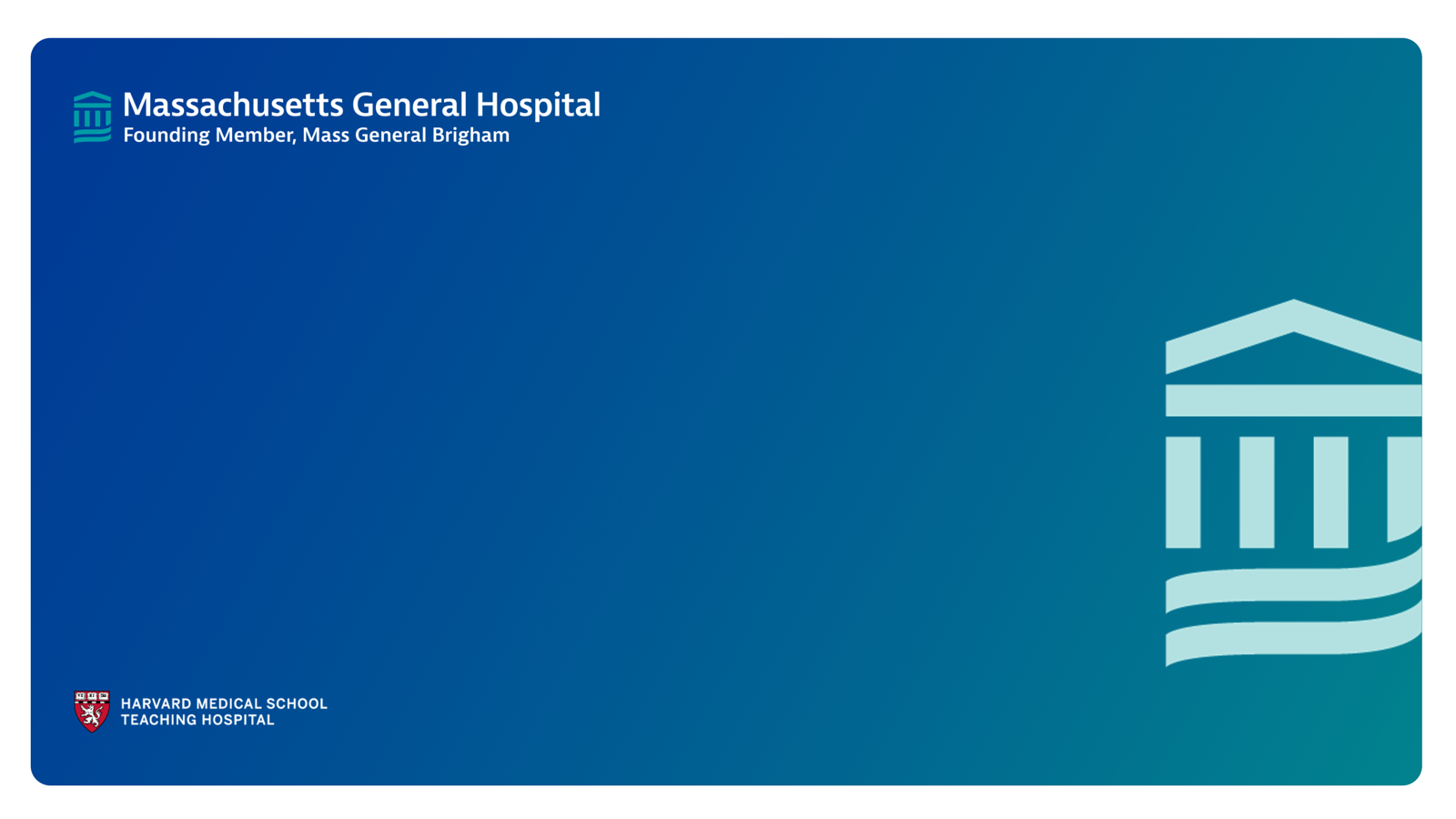 Treating Nicotine Dependence in Youth: Assessing Pharmacotherapy & CBT Strategies for Vaping Cessation
Vanessa Iroegbulem, BA
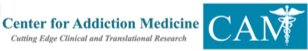 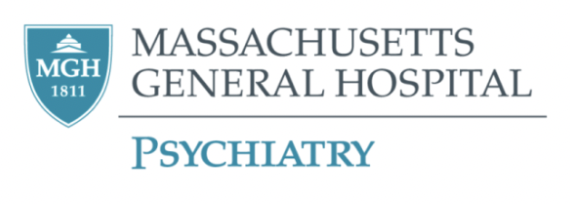 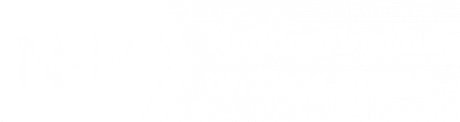 [Speaker Notes: I dont think integrating pharmacotherapy and cbt strategies quite captures what the trial was, it was really assessing the effect of pharmacotherapy in the setting of CBT, or assessing the effects of cbt with and without pharmacotherapy]
Nicotine Vaping in Youth
E-cigarettes remain the most commonly used nicotine product in U.S. youth since 2014
In 2024… 
1.63 million U.S. youth reported current use of e-cigarettes 
More than 1 in 4 youth use daily
72% of youth and young adults under 25 who report current e-cigarette use had never smoked cigarettes
Harris, E. (2023). Most young adults who use e-cigarettes have never smoked. JAMA, 330(21), 2045-2045.
Jamal, A. (2024). Tobacco product use among middle and high school students—National Youth Tobacco Survey, United States, 2024. MMWR. Morbidity and Mortality Weekly Report, 73.
Winickoff, J. P., Evins, A. E., & Levy, S. (2024). Vaping in youth. JAMA, 332(9), 749-750.
[Speaker Notes: Current use = past 30 days
That is 1 out of every 29 middle school students and 1 of every 13 high school students
Maybe say more than one in 4 youth who use use daily…]
Harmful Effects of Youth Nicotine Vaping
Nicotine addiction
Increases risk for tobacco smoking and other substance use
Nicotine vaping poses unique risks to youth because of their developing brains
E-cigarette vapor exposes youth to harmful chemicals
U.S. Department of Health and Human Services. E-Cigarette Use Among Youth and Young Adults: A Report of the Surgeon General. Centers for Disease Control and Prevention; 2016. Accessed Feb 14, 2024.
Yuan, M., Cross, S. J., Loughlin, S. E., & Leslie, F. M. (2015). Nicotine and the adolescent brain. The Journal of Physiology, 593(16), 3397-3412.
[Speaker Notes: Youth who vape are more likely to smoke cigarettes in the future and are at increased risk for future addiction to other substances
Nicotine vaping during adolescence harms the parts of adolescent’s brain that control attention, learning, mood, and impulse control
E-cigarette aerosol contain cancer-causing chemicals; heavy metals such as nickel, tin, and lead; tiny particles are inhaled deep into the lungs; contains volatile organic compounds; flavorings like diacetyl (chemical linked to a serious lung disease) found in vapes are harmful to inhale]
Youth Vaping Cessation Efforts
Over two thirds of youth (64%) youth who currently vape nicotine want to quit or reduce their use
Nearly 70% reported trying to quit in the last year
Lack of pharmacotherapy trials for youth vaping cessation
Mixed efficacy of quitlines and text-message-based for youth vaping cessation
New data suggests varenicline (Chantix) is well-tolerated and associated with significant positive effects on secondary tobacco abstinence
Zhang, Lei, Andrea Gentzke, Katrina F. Trivers, and Brenna VanFrank. "Tobacco cessation behaviors among US middle and high school students, 2020." Journal of Adolescent Health 70, no. 1 (2022): 147-154.
[Speaker Notes: Secondary tobacco abstinence: aims to minimize risks associated with tobacco use, rather than complete abstinence]
Varenicline for Youth Nicotine Vaping Cessation: A Randomized Controlled Trial
MPIs: Eden Evins, MD, MPH and Randi Schuster, PhD
Primary Study Aim:
Does varenicline increase 4-week continuous vaping abstinence rates at end of treatment vs. placebo in youth?
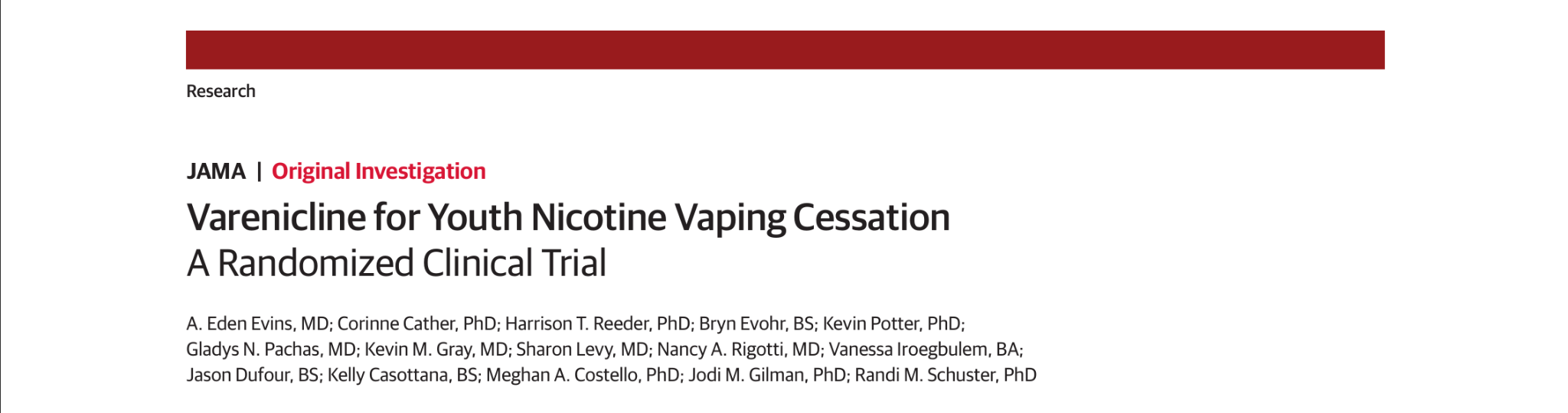 [Speaker Notes: You can put the title page from the paper showing the title and authors here if you like]
Interventions
Double Blind Comparison: 2 Arms
12 weeks of varenicline or identical appearing placebo, standard dosing
Weekly 20-minute manualized, virtual vaping cessation counseling session via Zoom with young adult lay counselors 
Referral to TIQ
Single Blind Enhanced Usual Care Arm
Referral to TIQ only
[Speaker Notes: Regular use: ≥5 days/week
Exclusion:
Use of smoking cessation medication in past month 
Inpatient psych hospitalization or suicide attempt in past 6 months
Renal failure or unstable medical condition
Lay counselor: no formal clinical training]
Medication Adherence
Incentivized Documentation of Medication Adherence
Participants were incentivized to upload video-recording of themselves taking their study medication through a HIPAA compliant smartphone app
[Speaker Notes: Participants assigned to a medication arm incentivized for uploaded smartphone app video-recording of medication adherence
In an increasingly digitize world emocha was appealing]
Medication Adherence
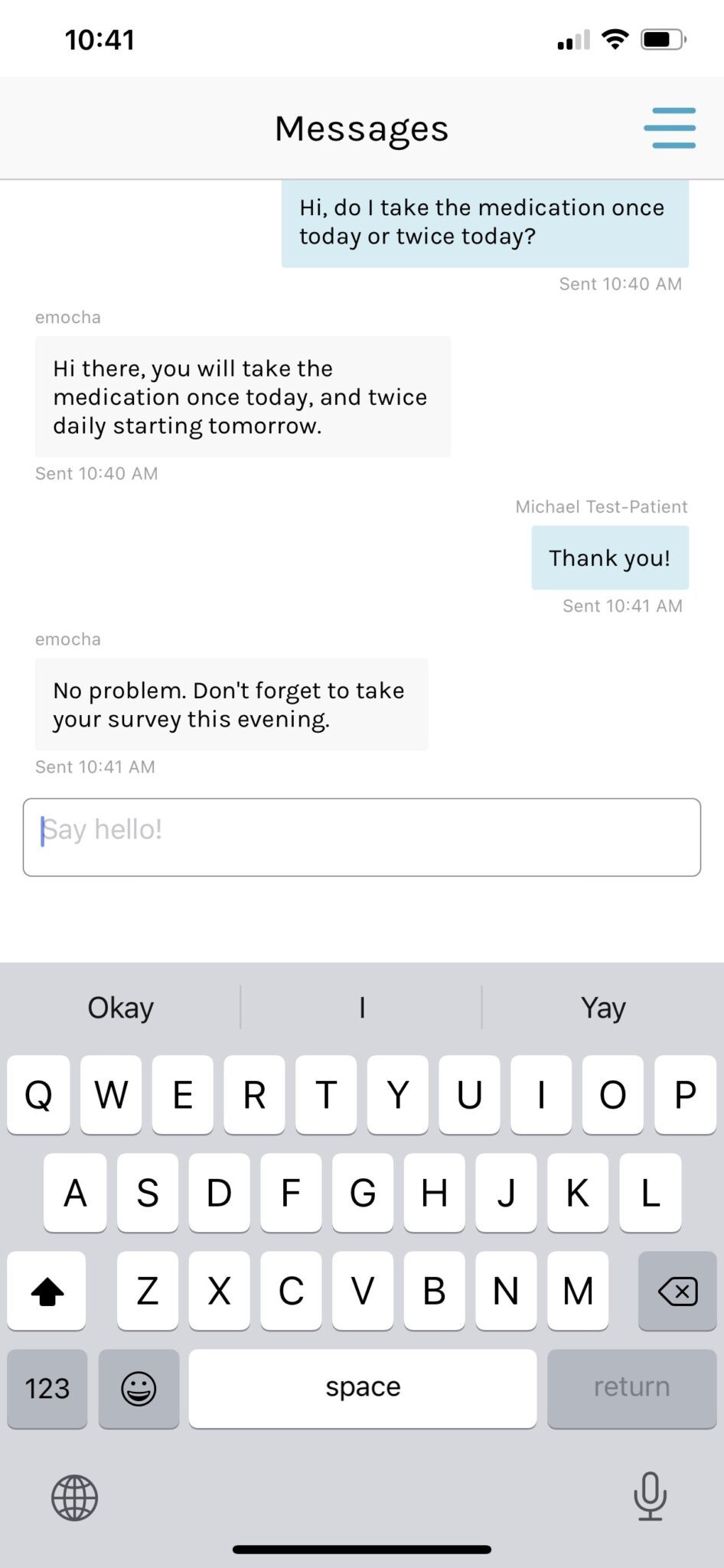 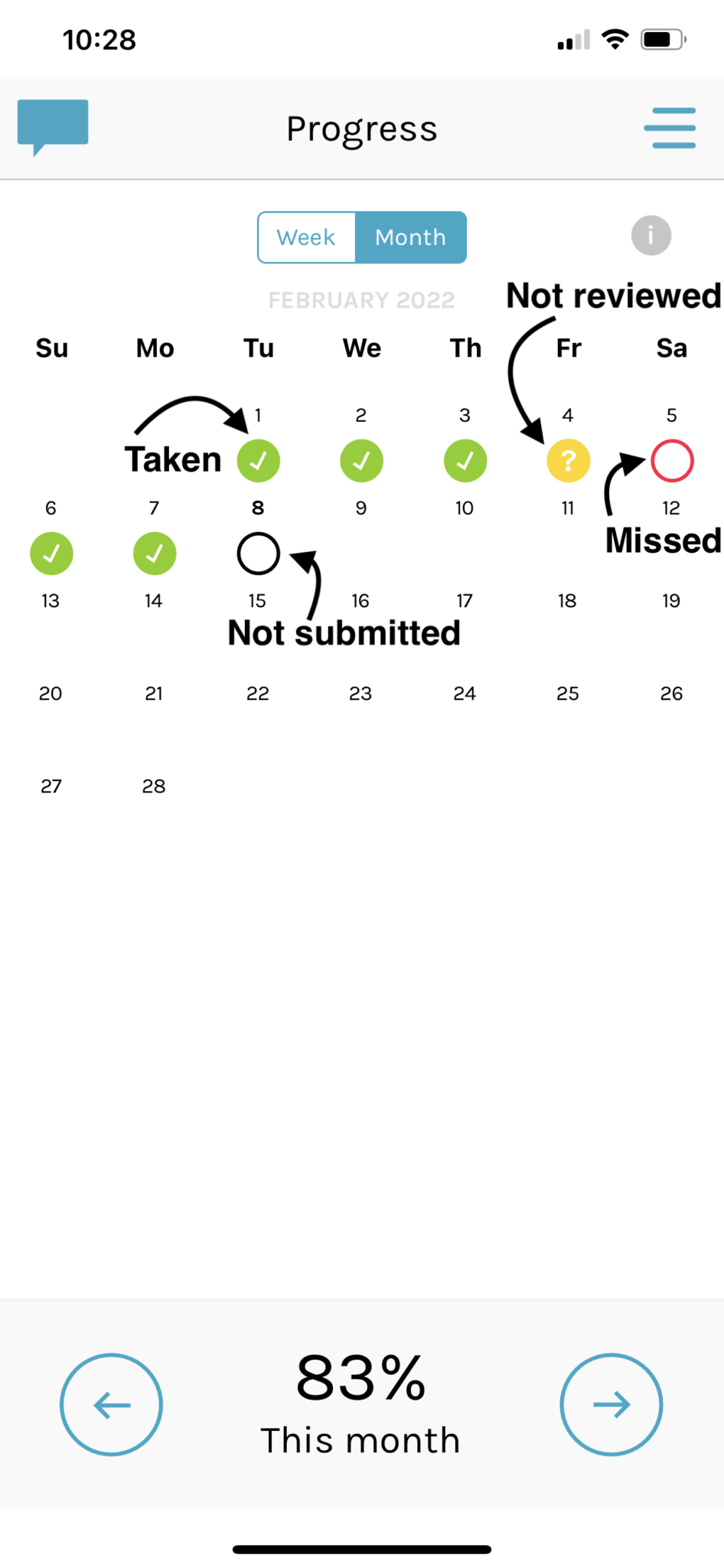 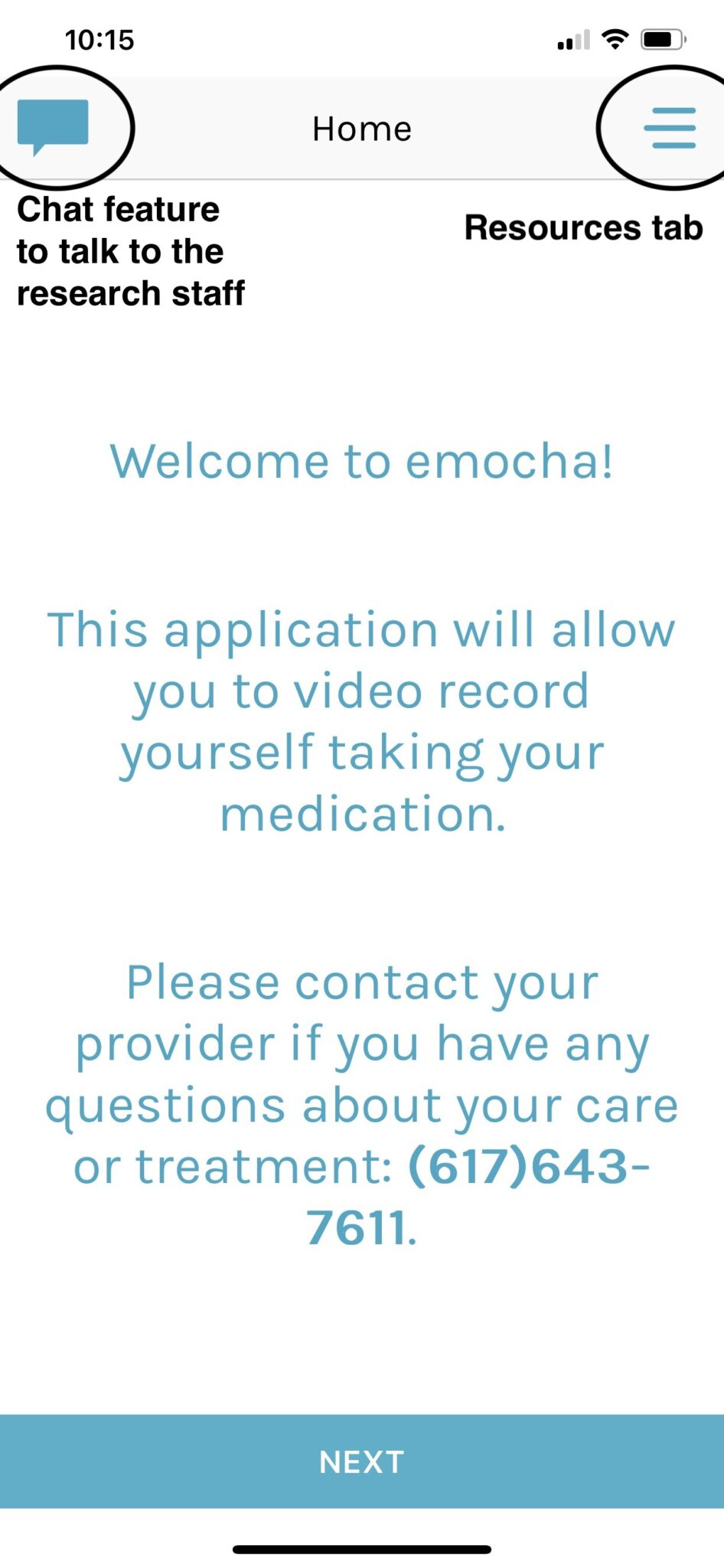 [Speaker Notes: Participants assigned to a medication arm incentivized for uploaded smartphone app video-recording of medication adherence
In an increasingly digitize world emocha was appealing]
Measures
Weekly assessments
Adverse events, vaping use, vaping cravings, withdrawal symptoms, salivary cotinine if reporting abstinence, study meds adherence, any other medications 
Assessments collected virtual via computer or smartphone with live assessor
Salivary cotinine assay used to confirm self-reported vaping abstinence
[Speaker Notes: Treatment-emergent and neuropsychiatric adverse events, con-meds, timeline followback (TLFB), weekly and daily vaping use, vaping cravings, nicotine withdrawal symptoms (MNWS), salivary cotinine, study meds adherence
Salivary cotinine: colorimetric assay via videoconference]
Participant Characteristics
Vaping ≥5 days/week in past 90-days
E-cigarette Dependence Inventory (ECDI) score ≥4 or evidence of prior failed cessation attempts
No prior regular tobacco smoking 
Interest in quitting or reducing nicotine vaping in the next month
[Speaker Notes: Regular use: ≥5 days/week
Exclusion:
Use of smoking cessation medication in past month 
Inpatient psych hospitalization or suicide attempt in past 6 months
Renal failsure or unstable medical condition]
Baseline Demographics
[Speaker Notes: Primary efficacy analyses included all 261 randomized participants. Safety analyses included the 260 participants who attended at least one post-baseline study visit.

Sample population: 16-25]
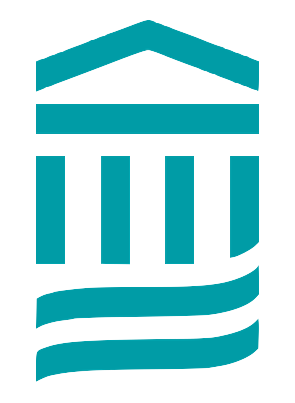 Baseline Nicotine Vaping and Smoking
QuitVaping Behavioral Intervention
12-weekly 20-minute sessions led by a young adult lay counselor
Each session includes a check-in, a short educational video, and a discussion to reinforce material and its importance
Topics include but are not limited to quitting strategies (e.g., 4Ds), neurobiology, industry tactics, refusal skills, and establishing healthy habits
Participants set a quit day by Session 3 and create personalize quit plan with support from counselor
[Speaker Notes: 12-weekly 20-minute sessions delivered in-person or via video-conference by non-clinical staff
Each session includes a check-in, a short educational video related to the topic/skill of the week, and a discussion to reinforce material/skill and its importance]
QuitVaping Participant Shares Her Experience
Abstinence Outcomes: Varenicline vs Placebo
Adherence to Study Interventions
Other Significant Outcomes
Greater decline in withdrawal symptoms in V+BC vs. P+BC (β = −2.74, (−4.41, −1.07), p = .001)
Greater decline in cravings in V+BC and P+BC compared to EUC (β= -6.97, (-9.24, 4.69), p< .001)
Greater decline in mood and anxiety symptoms in V+BC and P+BC compared to EUC (β= -1.5, (-4.34, 1.34), p=0.3)
[Speaker Notes: Withdrawal symptoms: minnesota nicotine withdrawal scale (MNWS)
Questionnaire for Vaping Craving (QVC)
Mood and anxiety symptoms: mood and anxiety symptoms questionnaire (MASQ)]
Varenicline for Youth Nicotine Vaping Cessation: 
A Randomized Controlled Trial
MPIs: Eden Evins, MD, MPH and Randi Schuster, PhD
Main Outcome:
Varenicline, added to brief, remotely-delivered behavioral counseling is well tolerated and promotes vaping cessation compared with placebo in youth with moderate to severe addiction to vaped nicotine.
Discussion: Varenicline vs. Placebo
Varenicline more than tripled abstinence rates at the end of treatment 
51% vs 14% (OR=6.46, 95% CI: 3.0, 13.88)
Week 9-24 continuous abstinence rates were four times higher with varenicline 
28% vs 7% (OR=5.59, 95% CI: 2.0, 15.64)
Discussion: Varenicline vs. Placebo
Side effects were similar to previous studies–mostly mild to moderate (e.g., nausea, vivid dreams, insomnia).
No increase in serious adverse events reported
Poor response to TIQ notable
Considerations
Over half of participants reported a mental health disorder
Majority of participants reported concurrent cannabis or alcohol use
Replicated prior findings in youth 
No difference in reported neuropsychiatric adverse events between varenicline and placebo group
High retention for youth sample
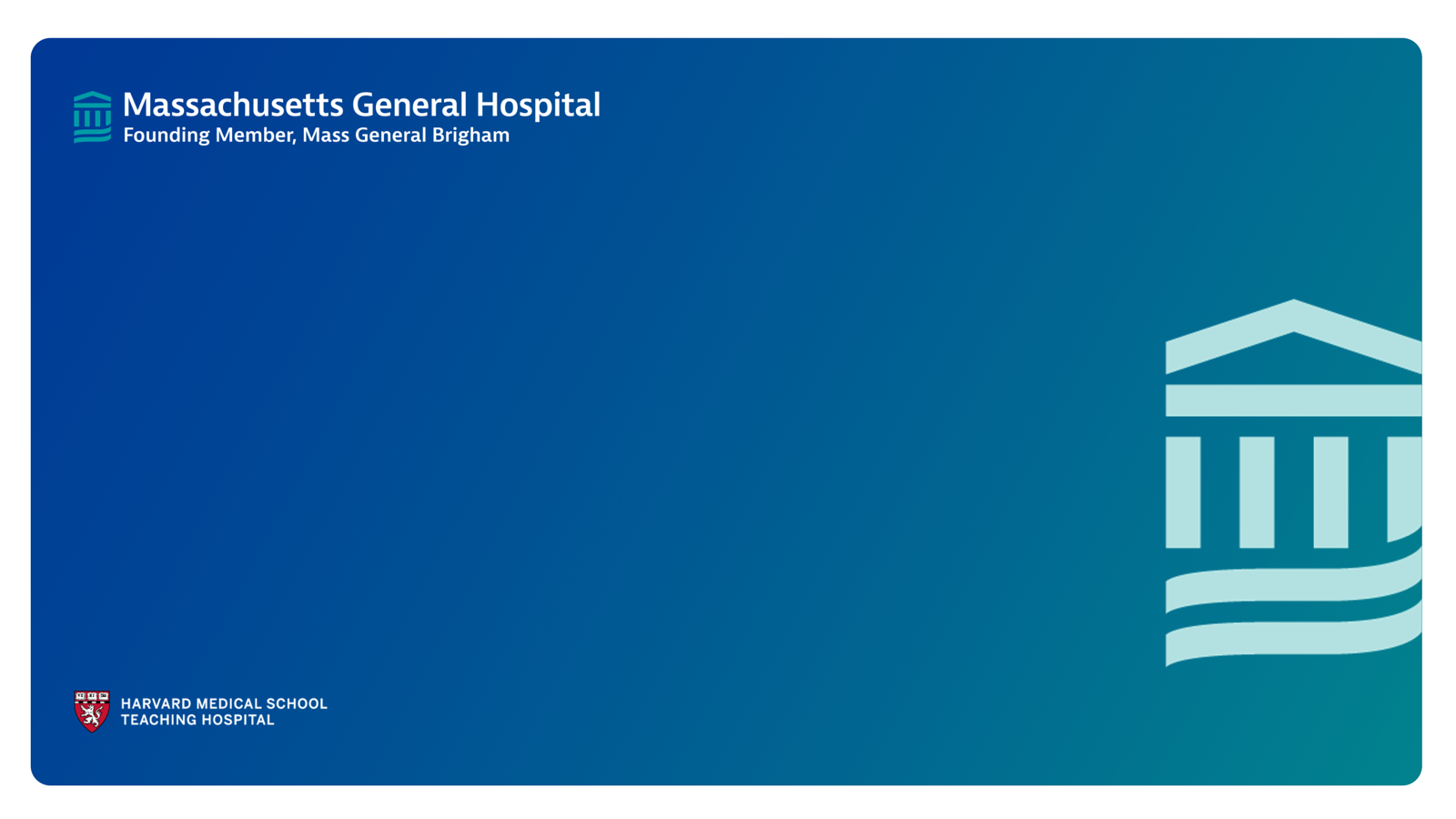 Thank You!
Vanessa Iroegbulem, BA
viroegbulem@mgh.harvard.edu
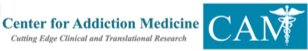 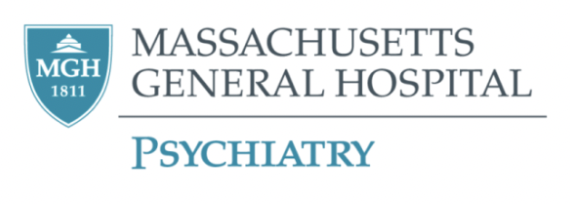 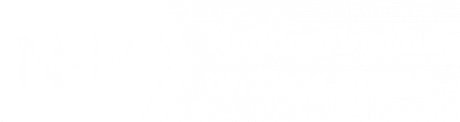 [Speaker Notes: I dont think integrating pharmacotherapy and cbt strategies quite captures what the trial was, it was really assessing the effect of pharmacotherapy in the setting of CBT, or assessing the effects of cbt with and without pharmacotherapy]
References
Evins, A. E., Cather, C., Reeder, H. T., Evohr, B., Potter, K., Pachas, G. N., ... & Schuster, R. M. (2025).
Varenicline for Youth Nicotine Vaping Cessation: A Randomized Clinical Trial. JAMA.
Harris, E. (2023). Most young adults who use e-cigarettes have never smoked. JAMA, 330(21), 2045-2045.
Jamal, A. (2024). Tobacco product use among middle and high school students—National Youth Tobacco
Survey, United States, 2024. MMWR. Morbidity and Mortality Weekly Report, 73.
Winickoff, J. P., Evins, A. E., & Levy, S. (2024). Vaping in youth. JAMA, 332(9), 749-750.
U.S. Department of Health and Human Services. E-Cigarette Use Among Youth and Young Adults: A Report
of the Surgeon General. Centers for Disease Control and Prevention; 2016. Accessed Feb 14, 2024.
Yuan, M., Cross, S. J., Loughlin, S. E., & Leslie, F. M. (2015). Nicotine and the adolescent brain. The Journal
of Physiology, 593(16), 3397-3412.
Zhang, Lei, Andrea Gentzke, Katrina F. Trivers, and Brenna VanFrank. "Tobacco cessation behaviors among
US middle and high school students, 2020." Journal of Adolescent Health 70, no. 1 (2022): 147-154.
Thank You!
For Attending